Título
Nombre Apellido
Fecha
email@fcdarwin.org.ec
From then…
… to now
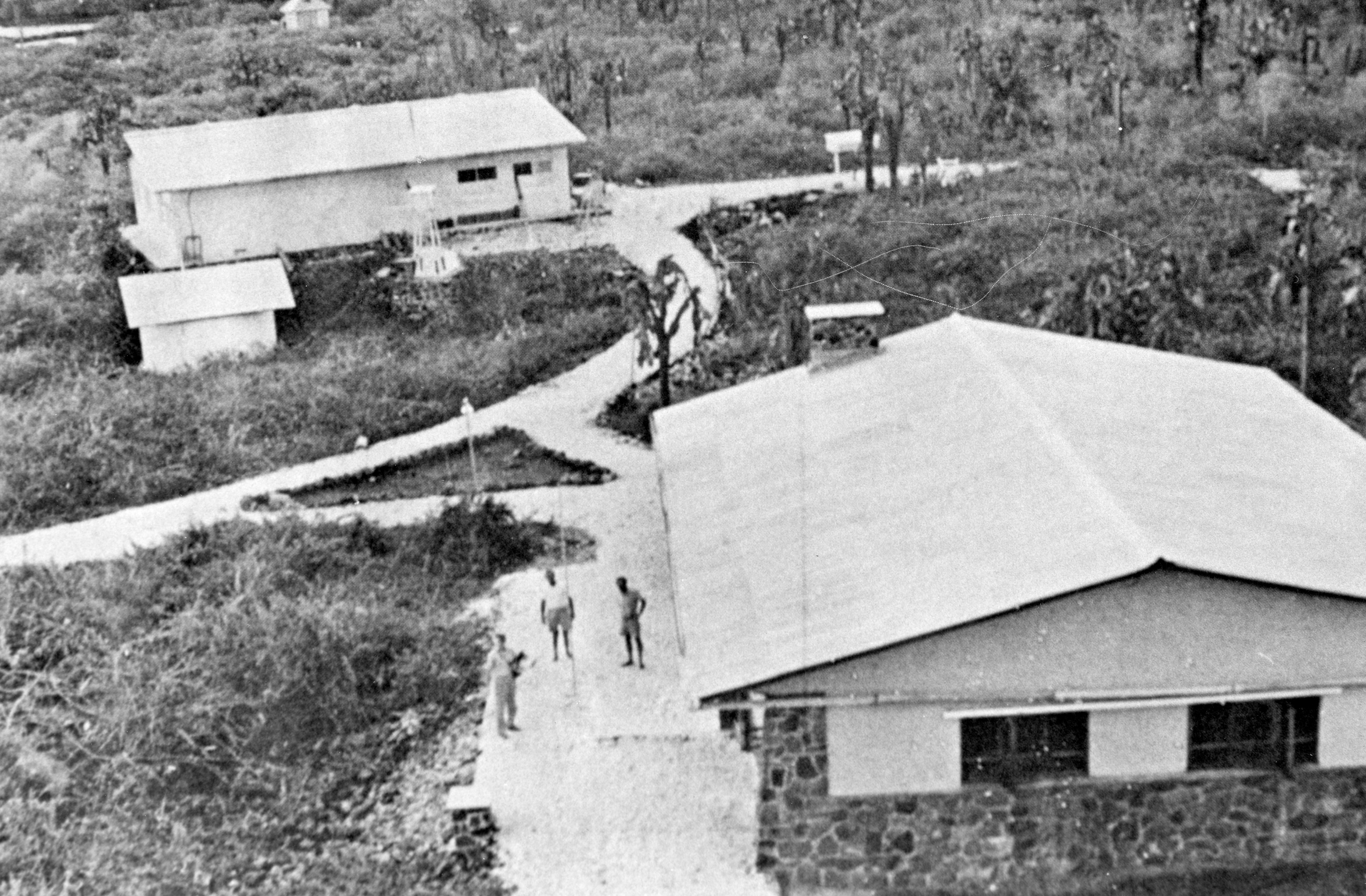 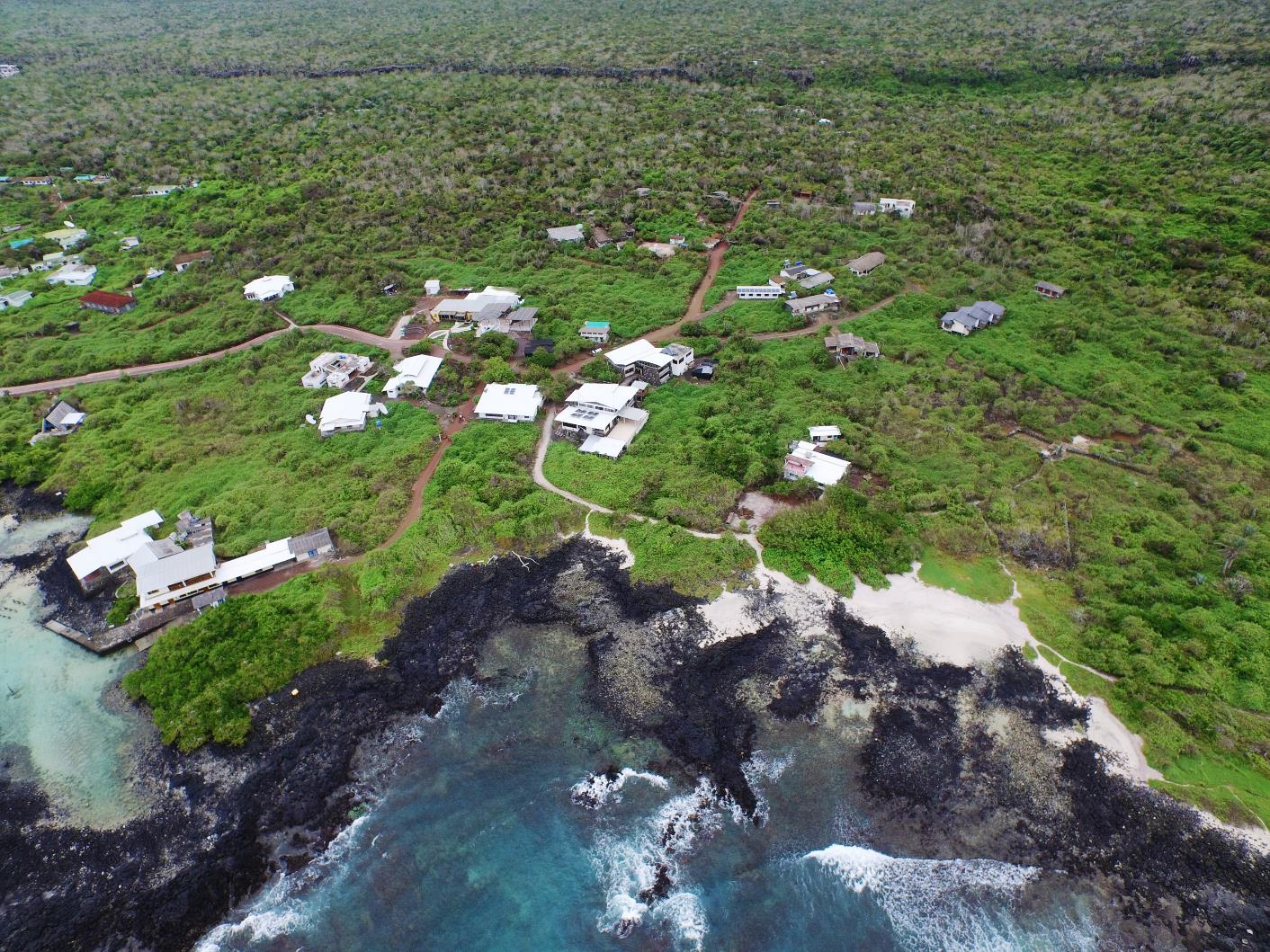 [Speaker Notes: Created in 1959 as part of a collaborative effort between UNESCO, IUCN, and the Government of Ecuador. We just celebrated 60 years of operation.]
Our Mission
To provide knowledge and assistance through scientific research and complementary action to ensure the conservation of the environment and biodiversity in the Galapagos Archipelago.
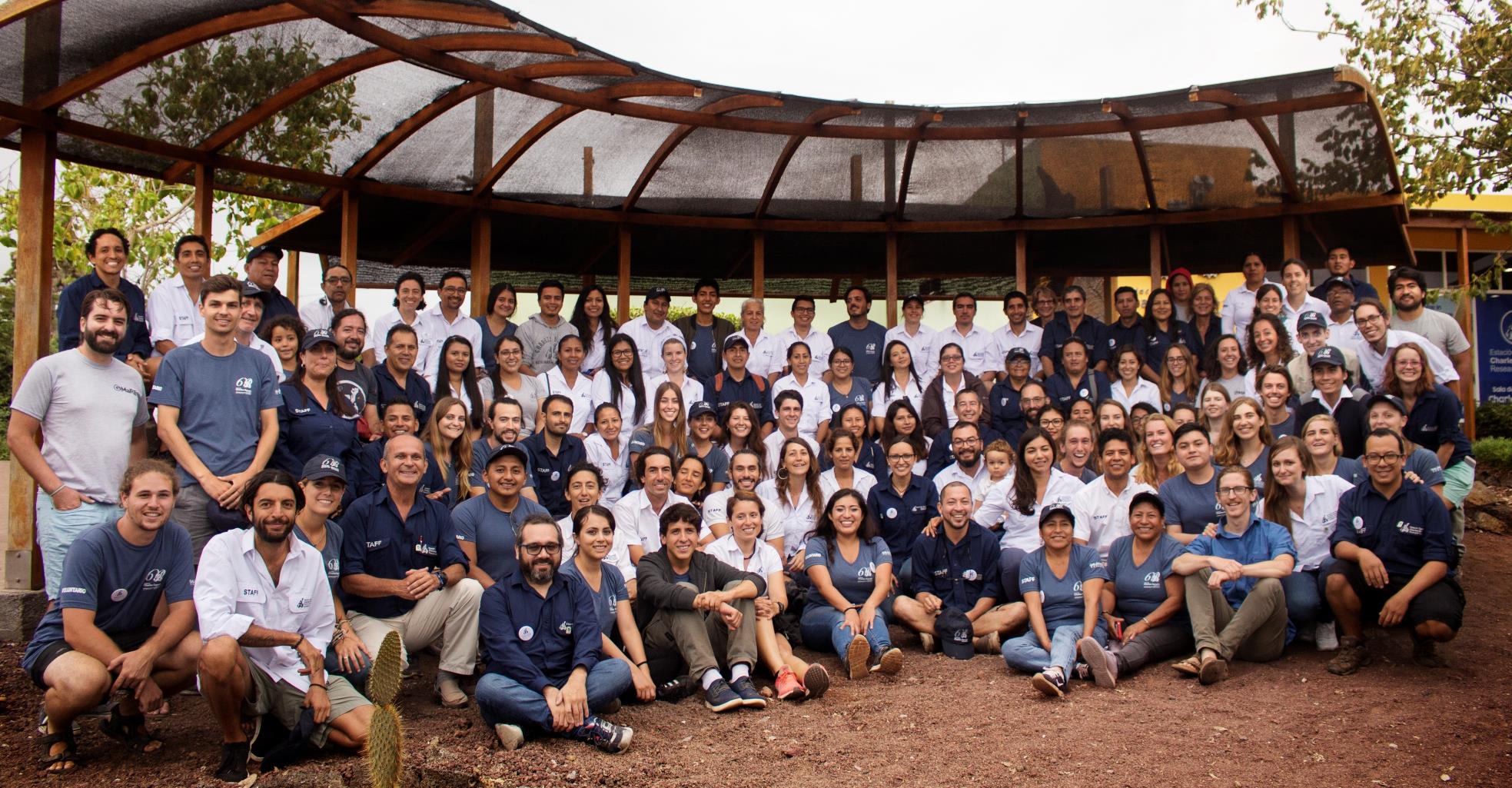 Approx. 100 Staff100 Volunteers per year53% Women47% Men20% Internationals26% Ecuadorians54% Locals
[Speaker Notes: Our Staff is made up of approximatly 100 scientists and administrators 
Approx X volunteers per year and X visiting scientists]
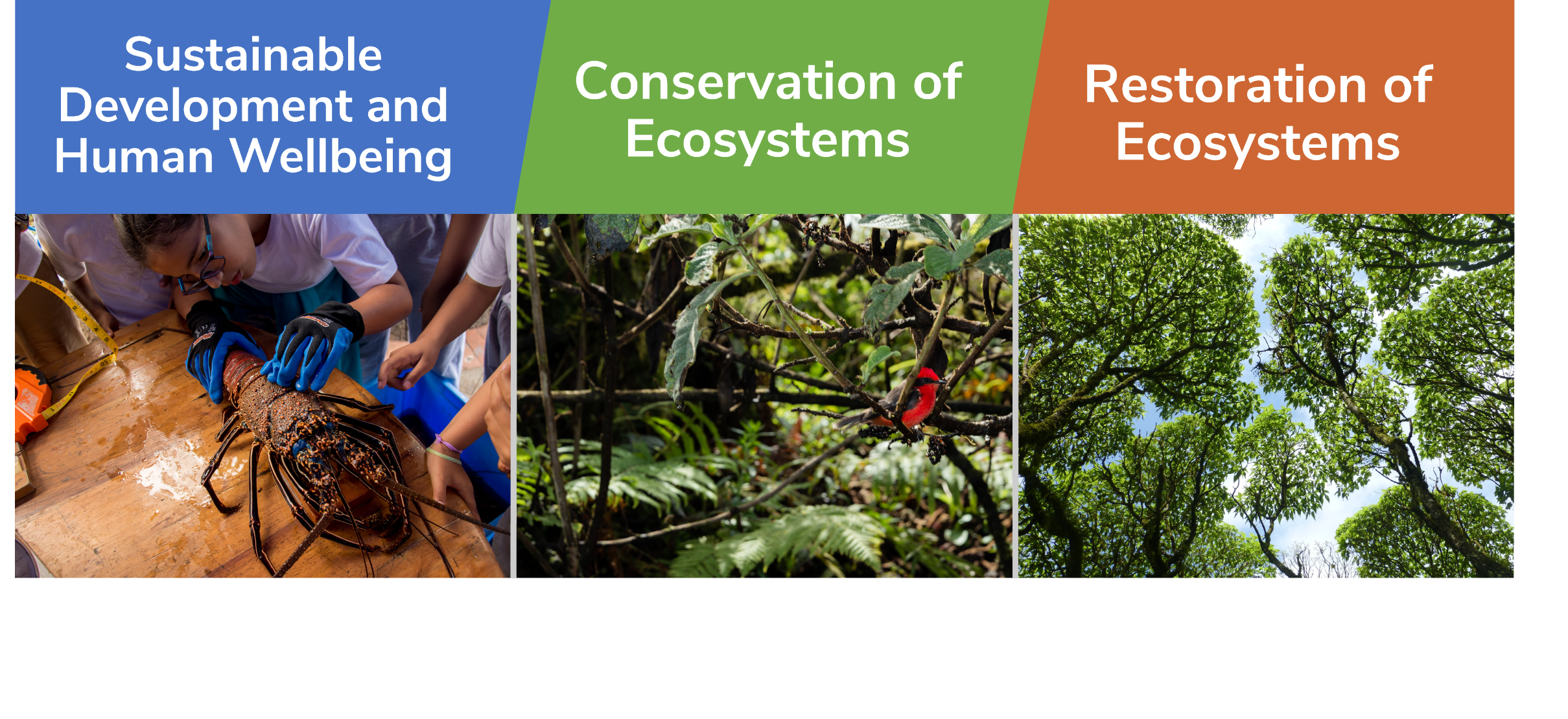 [Speaker Notes: CDF works in 3 main research areas: Sustainable development and human wellbeing, Conservation etc. ..]
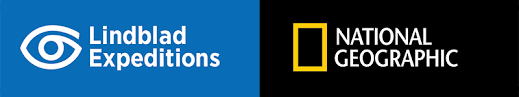 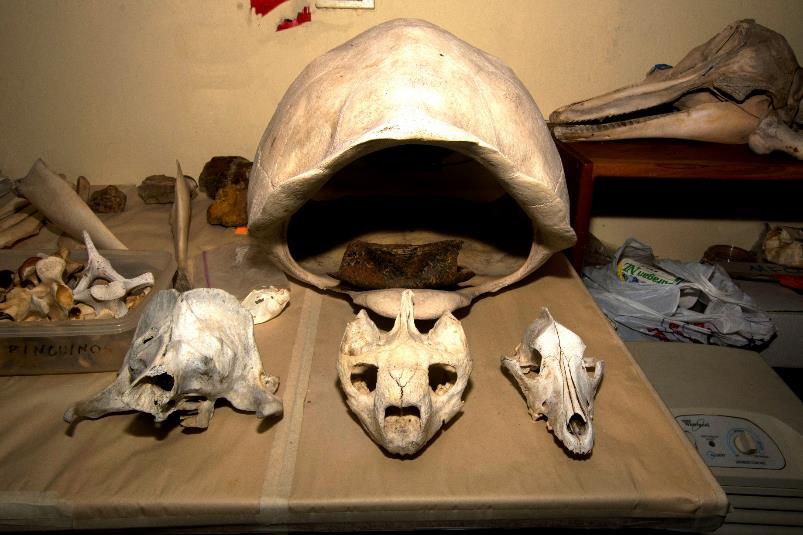 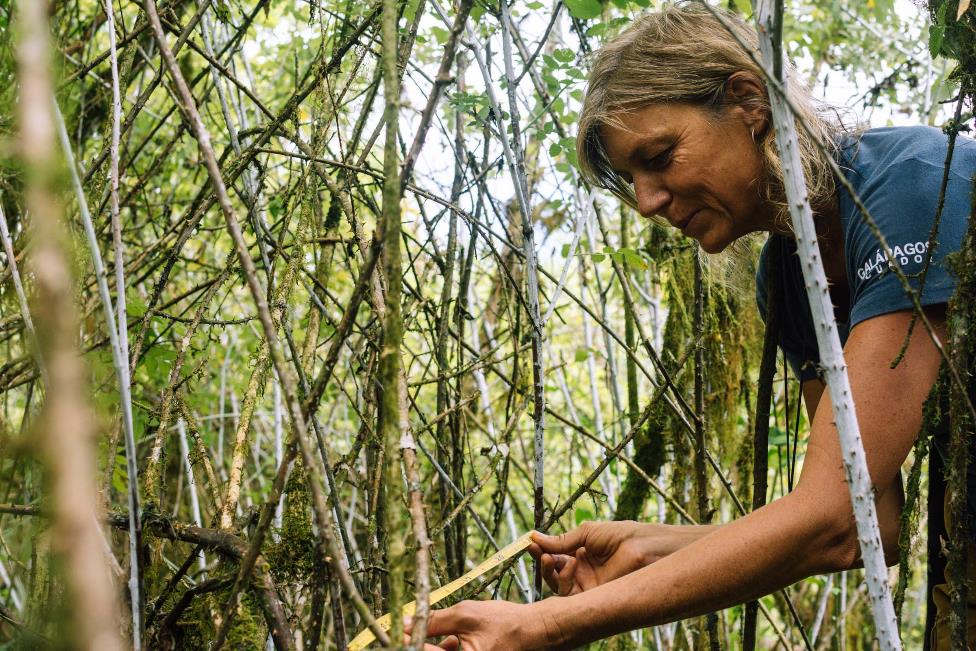 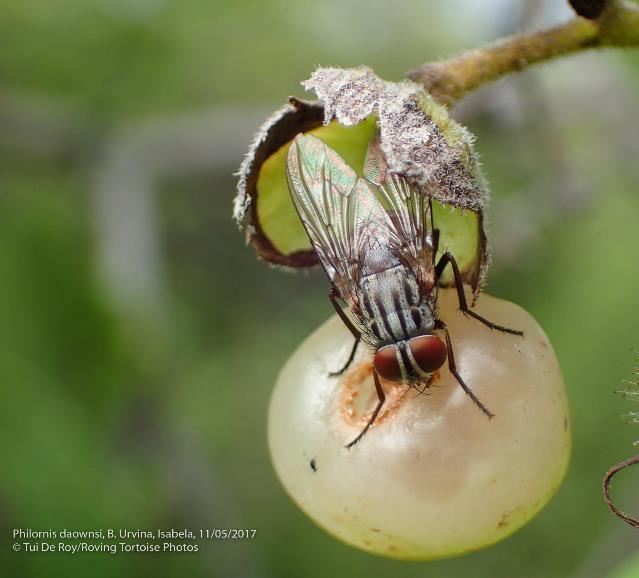 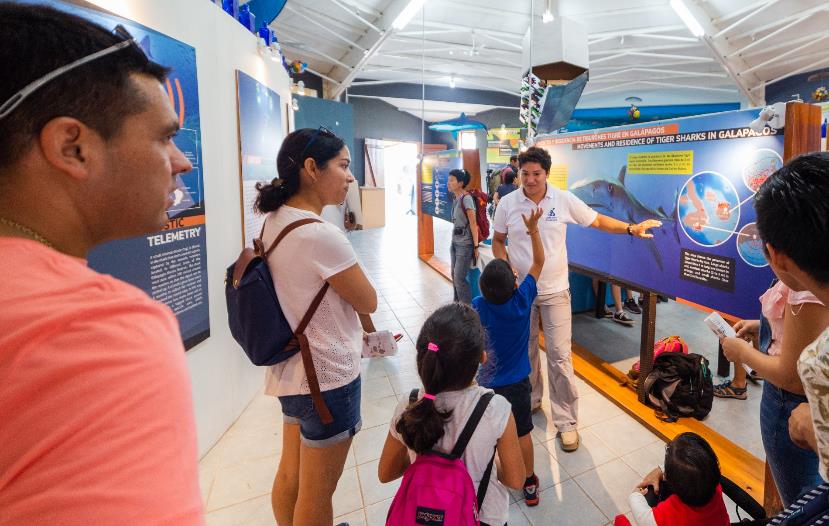 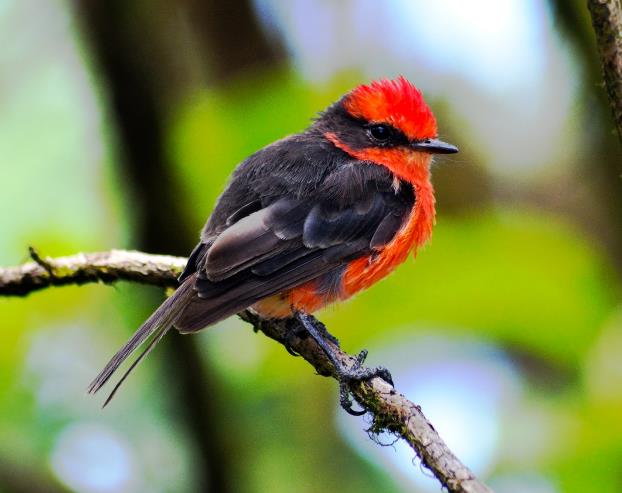 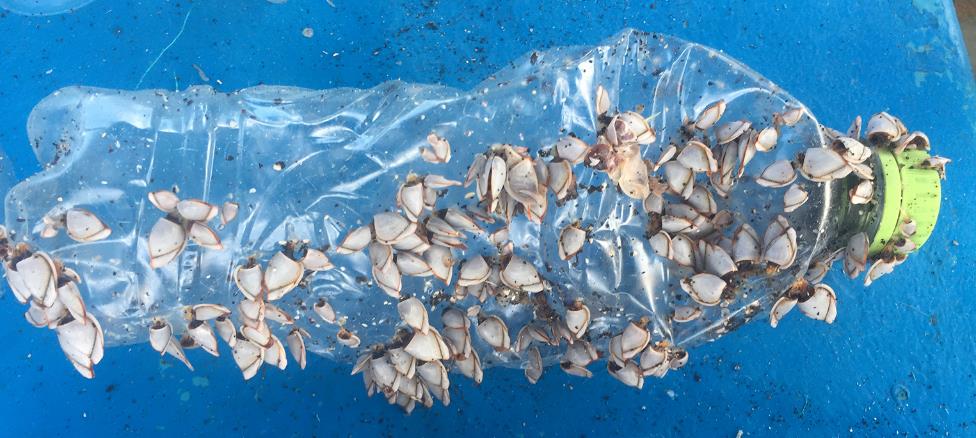 [Speaker Notes: -Longterm partnership with Lindblad Expediaiton National Geographic resulted in over $5 Million granted to CDF. CDF is a private NGO that relys on 100% donations. Patrnerships like what we have with LEX-NG ensures our projects and station stay running so we can carry out our mission. 
-The funds that are raised onboard from the guests are what makes up this fund.
-They have specifically funded a wide variety of projects over the years. Currently, they support Philornis and land birds, Invasive plants and invertebrates, marine invasives, collections, education, seamounts and operational support.]
Title Text
Title Text
Title Text
Current Donors